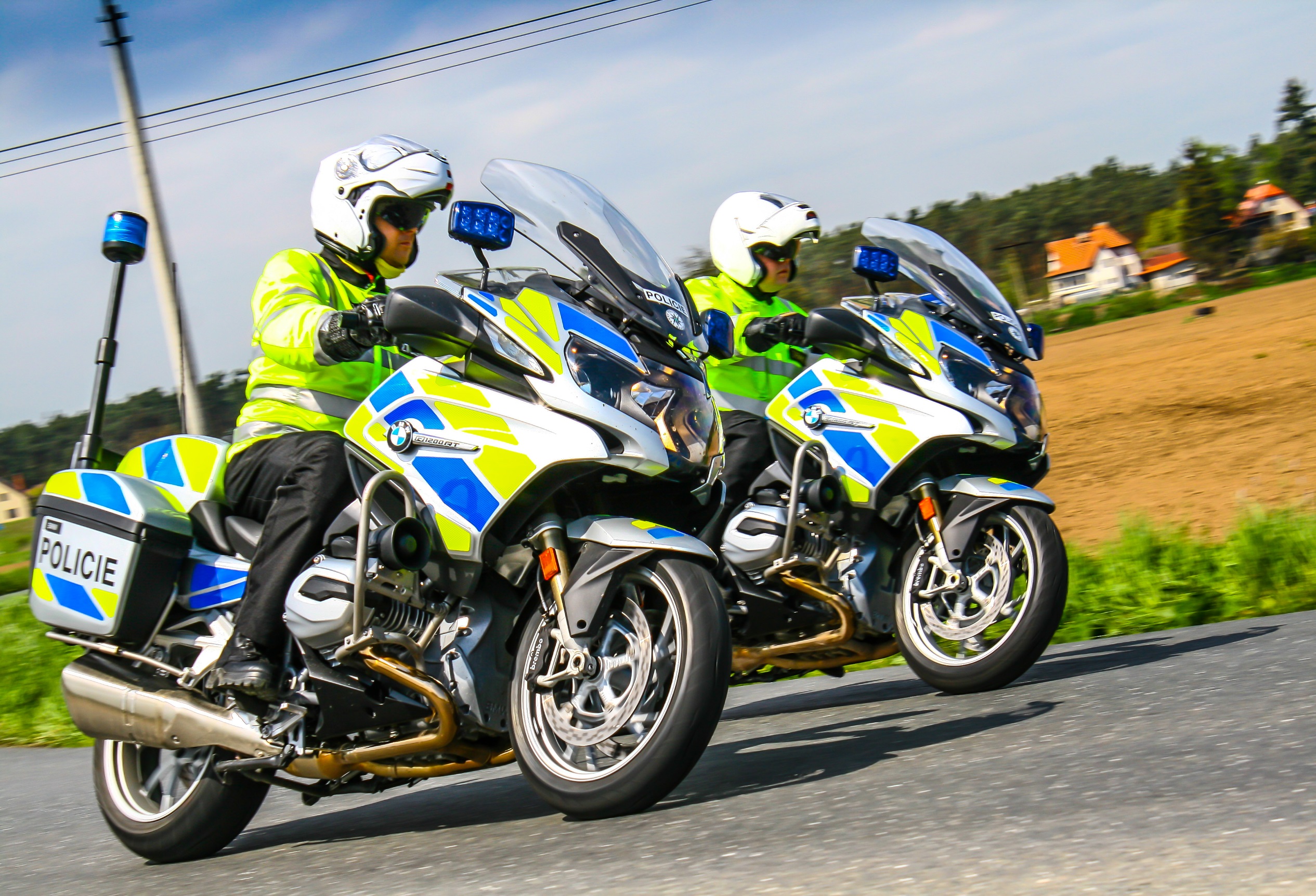 Vývoj
dopravní nehodovosti
o prázdninách
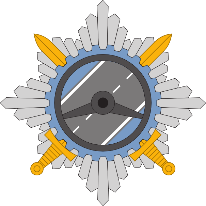 plk. Ing. Tomáš LERCH
Policejní prezidium ČR
Ředitelství služby dopravní policie
1
Vývoj dopravní nehodovosti 
o prázdninách 2017
17 308
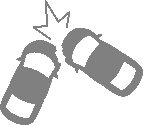 540
3,2 %
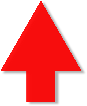 -15,8 %
-19
101
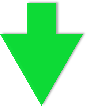 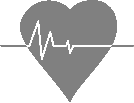 504
-11,3 %
-64
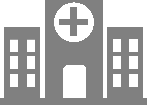 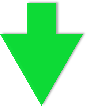 5 034
-228
-4,3 %
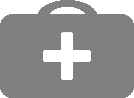 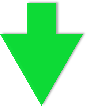 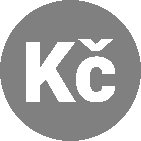 0,5 %
1 016,4 mil.
4,81 mil.
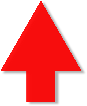 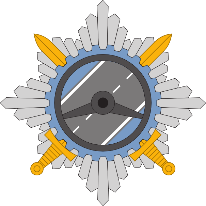 Nehodovost o prázdninách
26.06.2018
2
Vývoj základních ukazatelů
o prázdninách
INDEX – rok 1990 = 100 %
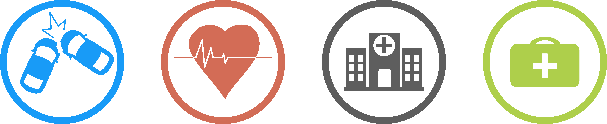 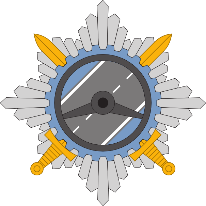 Nehodovost o prázdninách
26.06.2018
3
Nejčastější příčiny dopravních nehod
910 nehod
2 937 nehod
1 452 nehod
1 318 nehod
1 266 nehod
850 nehod
653 nehod
571 nehod
600 nehod
449 nehod
17,0 %
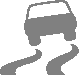 jiný druh nesprávné jízdy
nedání přednosti upravené dopravní značkou "DEJ PŘEDNOST V JÍZDĚ ! "
nepřizpůsobení rychlosti dopravně technickému stavu vozovky
řidič se plně nevěnoval řízení vozidla
nesprávné otáčení nebo couvání
nedodržení bezpečné vzdálenosti za vozidlem
nezvládnutí řízení vozidla
vyhýbání bez dostatečného  bočního odstupu
vjetí do protisměru
nepřizpůsobení rychlosti dopravně technickému stavu vozovky
8,4 %
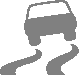 7,6 %
nesprávný způsob jízdy
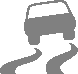 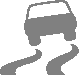 7,3 %
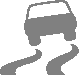 nepřiměřená rychlost
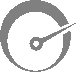 5,3 %
5,3 %
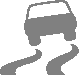 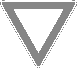 nedání přednosti
4,9 %
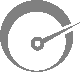 3,8 %
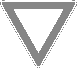 3,5 %
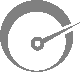 prázdniny
3,3 %
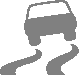 celý rok
2,6 %
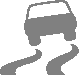 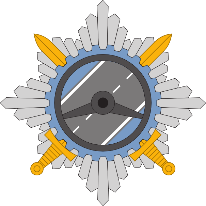 Nehodovost o prázdninách
26.06.2018
4
Nejtragičtější příčiny dopravních nehod
6 usmrcených
5 usmrcených
14 usmrcených
7 usmrcených
3 usmrcení, tj. 3,0 %
3 usmrcení, tj. 3,0 %
2 usmrcení, tj. 2,0 %
5 usmrcených
15 usmrcených
15 usmrcených
13,9 %
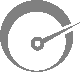 nepřizpůsobení rychlosti stavu vozovky
nepřizpůsobení rychlosti dopravně technickému stavu vozovky
nedání přednosti upravené dopravní značkou "DEJ PŘEDNOST V JÍZDĚ ! "
nepřizpůsobení rychlosti hustotě provozu
jiný druh nesprávné jízdy
nedodržení bezpečné vzdálenosti za vozidlem
jiné nedání přednosti
řidič se plně nevěnoval řízení vozidla
nezvládnutí řízení vozidla
vjetí do protisměru
14,9 %
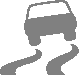 14,9 %
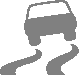 nesprávný způsob jízdy
14,9 %
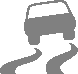 6,9 %
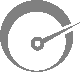 nepřiměřená rychlost
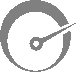 5,9 %
4,77 %
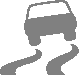 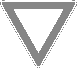 nedání přednosti
5,0 %
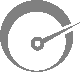 5,0 %
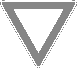 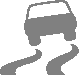 prázdniny
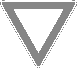 celý rok
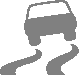 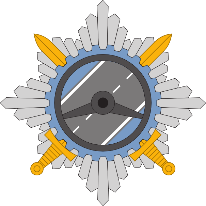 Nehodovost o prázdninách
26.06.2018
5
Vývoj usmrcených osob při nehodách
o prázdninách
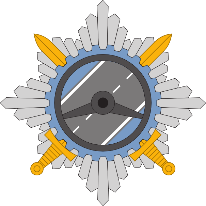 Nehodovost o prázdninách
26.06.2018
6
Usmrcené osoby o prázdninách 2017
Jiné 
motorové vozidlo
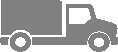 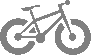 3
1
12
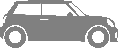 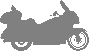 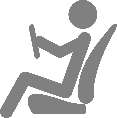 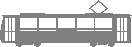 15
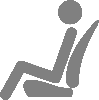 21
1
1
23
67
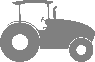 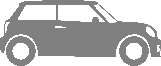 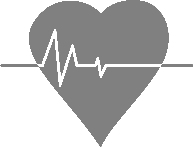 36
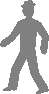 101
11
-
+
4
-13
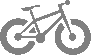 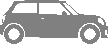 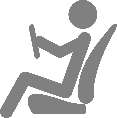 Jiné 
motorové vozidlo
-9
1
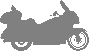 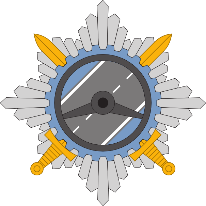 Nehodovost o prázdninách
26.06.2018
7
Nejtragičtější dny prázdnin 2017
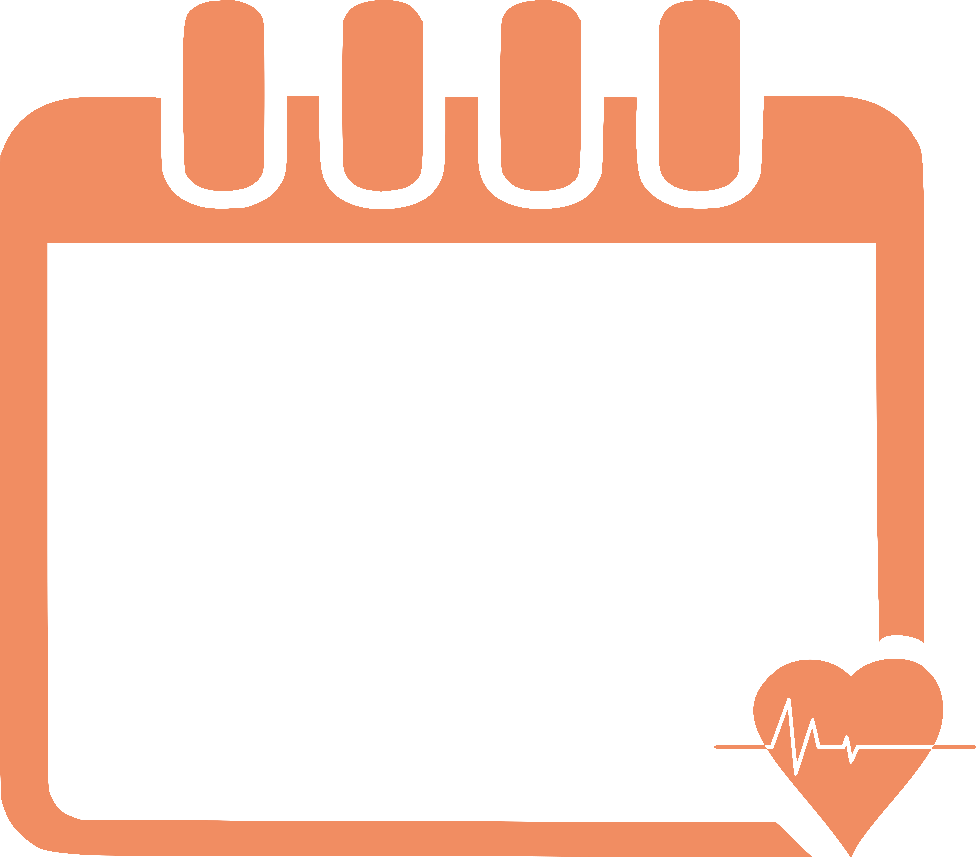 neděle          16.7.2017
pátek            11.8.2017
pátek            18.8.2017
6usmrcených
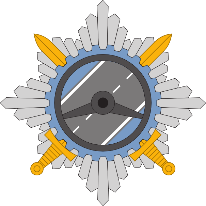 Nehodovost o prázdninách
26.06.2018
8
Nehody pod vlivem alkoholu o prázdninách 2017
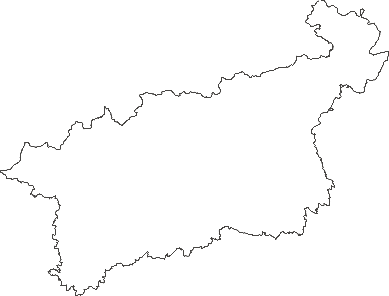 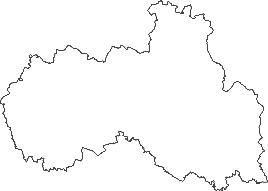 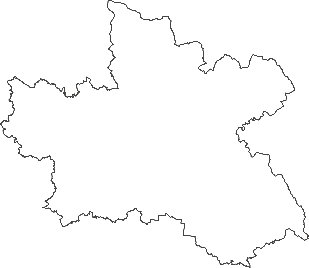 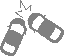 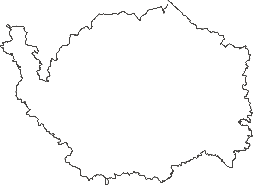 Česká republika
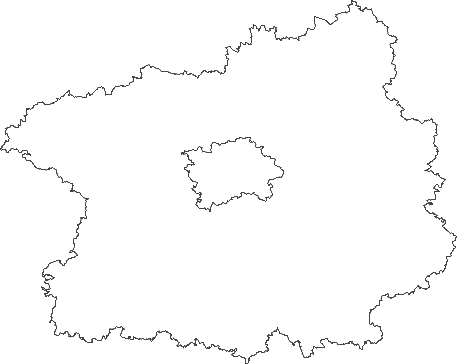 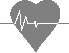 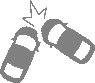 903
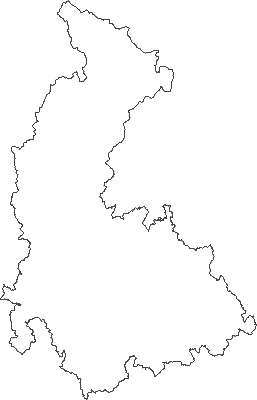 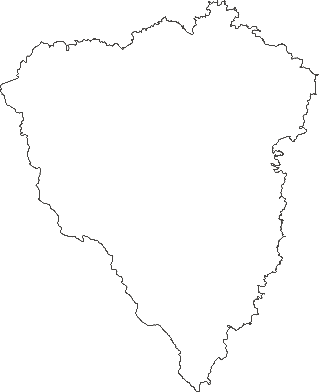 14
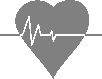 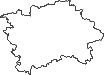 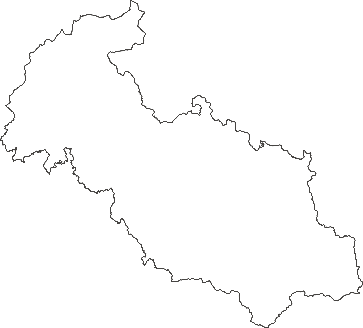 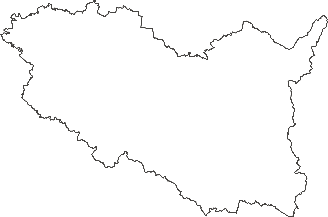 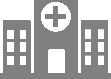 60
33
32
100
99
92
58
59
56
51
55
2
1
1
2
0
2
1
0
1
0
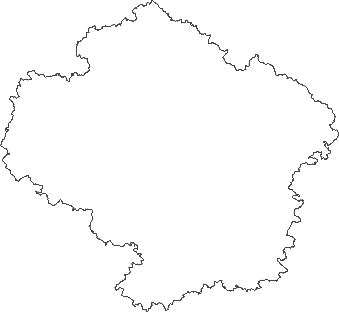 440
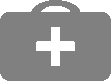 62
69
74
63
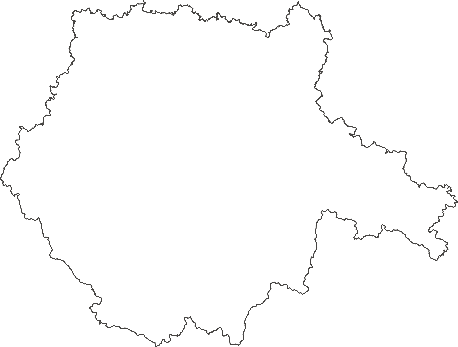 0
1
1
2
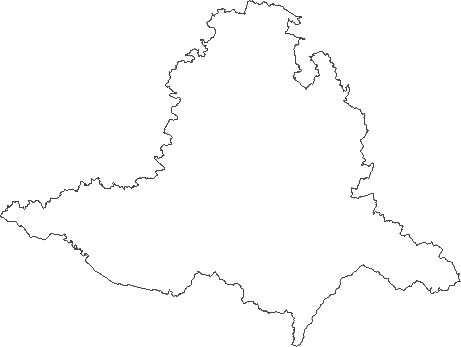 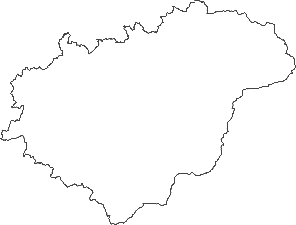 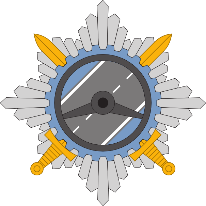 Nehodovost o prázdninách
26.06.2018
9
Nehody pod vlivem alkoholu o prázdninách 2017
Alkohol u viníka 1,5 ‰ a více
566 nehod, 7 usmrcených
Alkohol u viníka 1,0 ‰ až 1,5 ‰
134 nehod, 2 usmrcení
15 %
Alkohol u viníka 0,8 ‰ až 1,0 ‰
Nehody pod vlivem alkoholu
36 nehod, 2 usmrcení
4 %
63 %
Alkohol u viníka 0,5 ‰ až 0,8 ‰
6 %
58 nehod, 0 usmrcených
7 %
Alkohol u viníka 0,24 ‰ až 0,5 ‰
4 %
61 nehod, 1 usmrcený
Alkohol u viníka do 0,24 ‰
Alkohol a drogy u viníka
38 nehod, 1 usmrcený
10 nehod, 1 usmrcený
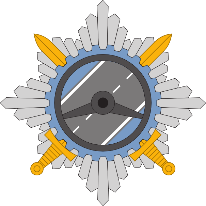 Nehodovost o prázdninách
26.06.2018
10
Prázdniny - opatření Policie  ČR
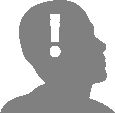 preventivní kampaně s důrazem na zodpovědnější chování všech účastníku silničního provozu  („Řídím, piju nealko pivo“, „Nepozornost zabíjí“, viditelnost  všech účastníků)
akce zaměřené na dodržování sociálních předpisů řidiči autobusové dopravy a technický stav; DBA TISPOL na dodržování stanovených rychlostních limitů
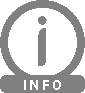 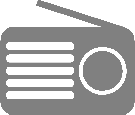 zintenzivnění činnosti Policie České republiky v dopravně rizikových obdobích a místech, systémový dohled na silniční provoz na významných silničních tazích  formou tzv. viditelného dohledu  - opatření ke zvýšenému víkendovému provozu
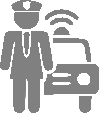 poskytování aktuálního dopravního zpravodajství
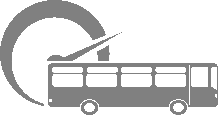 součinnostní akce s Ministerstvem dopravy a Státní veterinární správou, zaměřená na povinnosti při provozování přepravy osob,  dodržování omezení jízdy užitkových vozidel a podmínek pro přepravu živých zvířat a potravinových produktů.
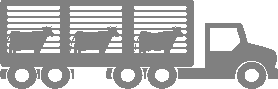 opatření v souvislosti s rekonstrukcí D1 a dalších významných silničních tahů,  zvýšený dohled nad dodržováním pravidel silničního provozu na dálniční síti  na úseku způsobu jízdy nákladních vozidel
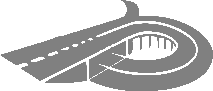 spolupráce s médií v oblasti zvyšování bezpečnosti a plynulosti na pozemních komunikacích – každodenní apel na účastníky silničního provozu
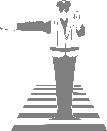 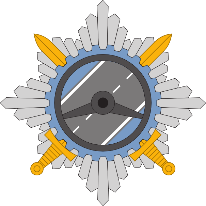 zvýšený dohled u základních škol (konec a začátek školního roku)
Nehodovost o prázdninách
26.06.2018
11
Prázdniny – doporučení účastníkům silničního provozu
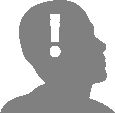 řádně se na jízdu připravit a vždy vyrazit na cestu s časovou rezervou, sledovat aktuální dopravní zpravodajství
při snížené viditelnosti používat reflexní prvky (chodci, cyklisté, motocyklisté)
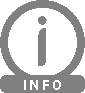 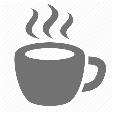 věnovat pozornost dopravnímu značení, zejména v místech dopravních omezení, nespoléhat na místní znalost
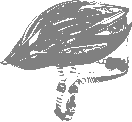 pozor na požívání alkoholických nápojů před jízdou a následky ovlivnění
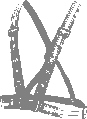 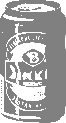 sledovat vývoj počasí (vysoké teploty, náhlé a intenzivní přeháňky, bouřky s kroupami...)
nespěchat, provádět pravidelné přestávky, zejména cítíme-li únavu
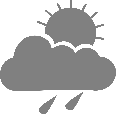 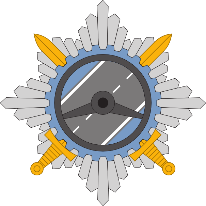 Nehodovost o prázdninách
26.06.2018
používat ochranné pomůcky – helmy, chrániče, reflexní prvky apod.
12
Vývoj dopravní nehodovosti o prázdninách
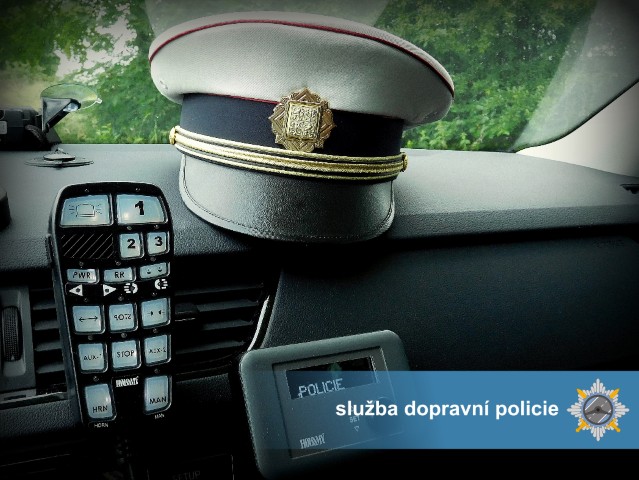 Děkuji za pozornost
plk. Ing. Tomáš LERCH
ředitel služby dopravní policie
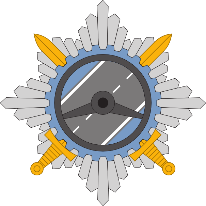 Nehodovost o prázdninách
26.06.2018
13